A vidék teszi a dolgát
Helyzetünk és lehetőségeink
Szentkirályról nézve

Budapest, 2016. november 24.


Összeállította: Szabó Gellért polgármester
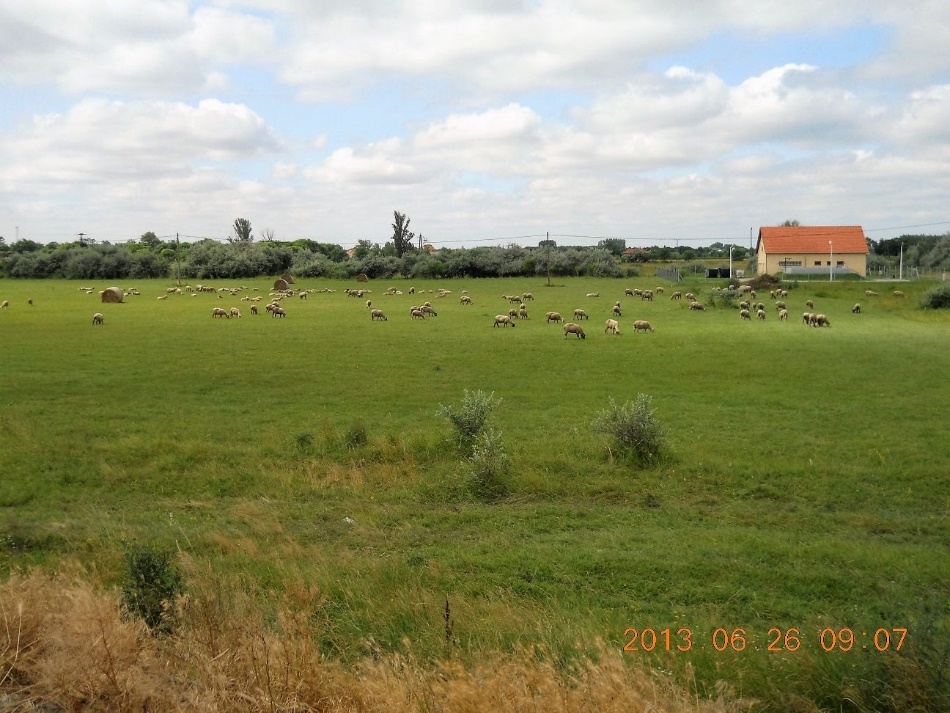 [Speaker Notes: 2015. Jan 1: 1064 falu, 282.985 fő. (10.040.150 fő állandó lakos) 12.556 km2 (13,5 %)]
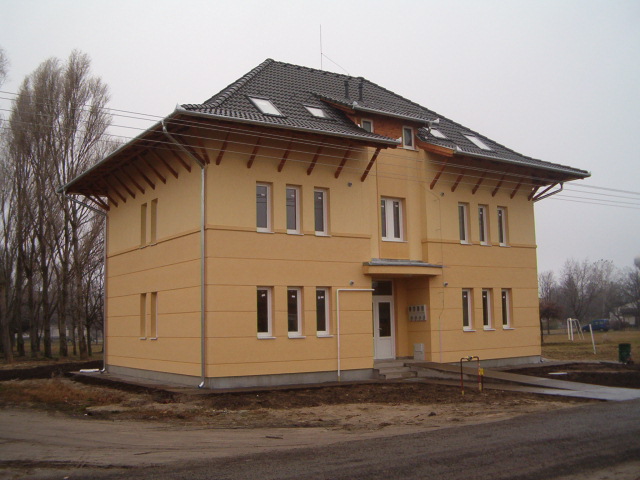 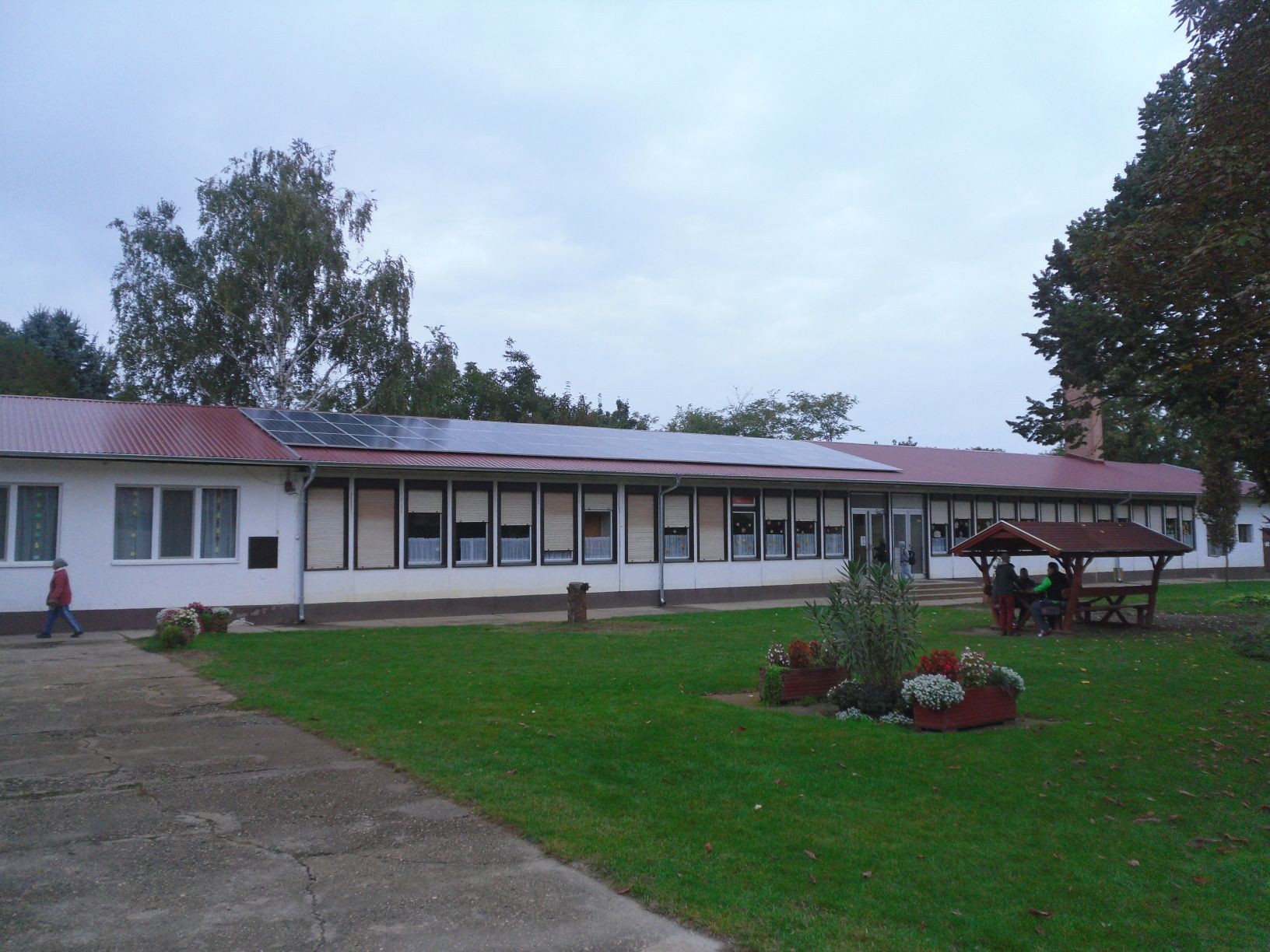 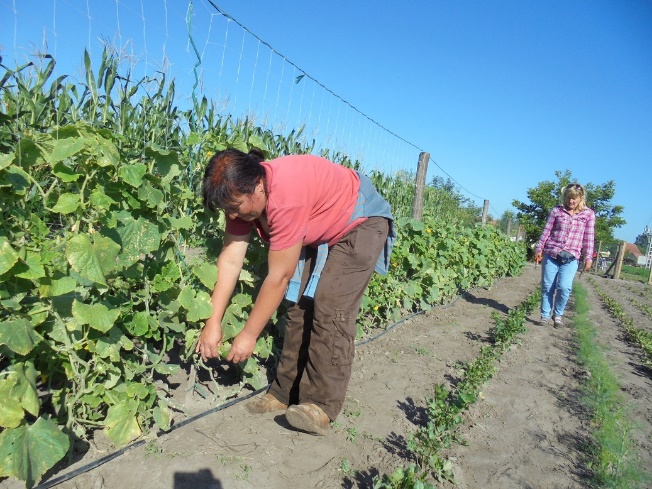 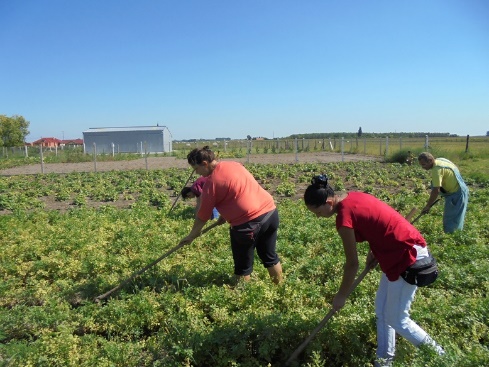 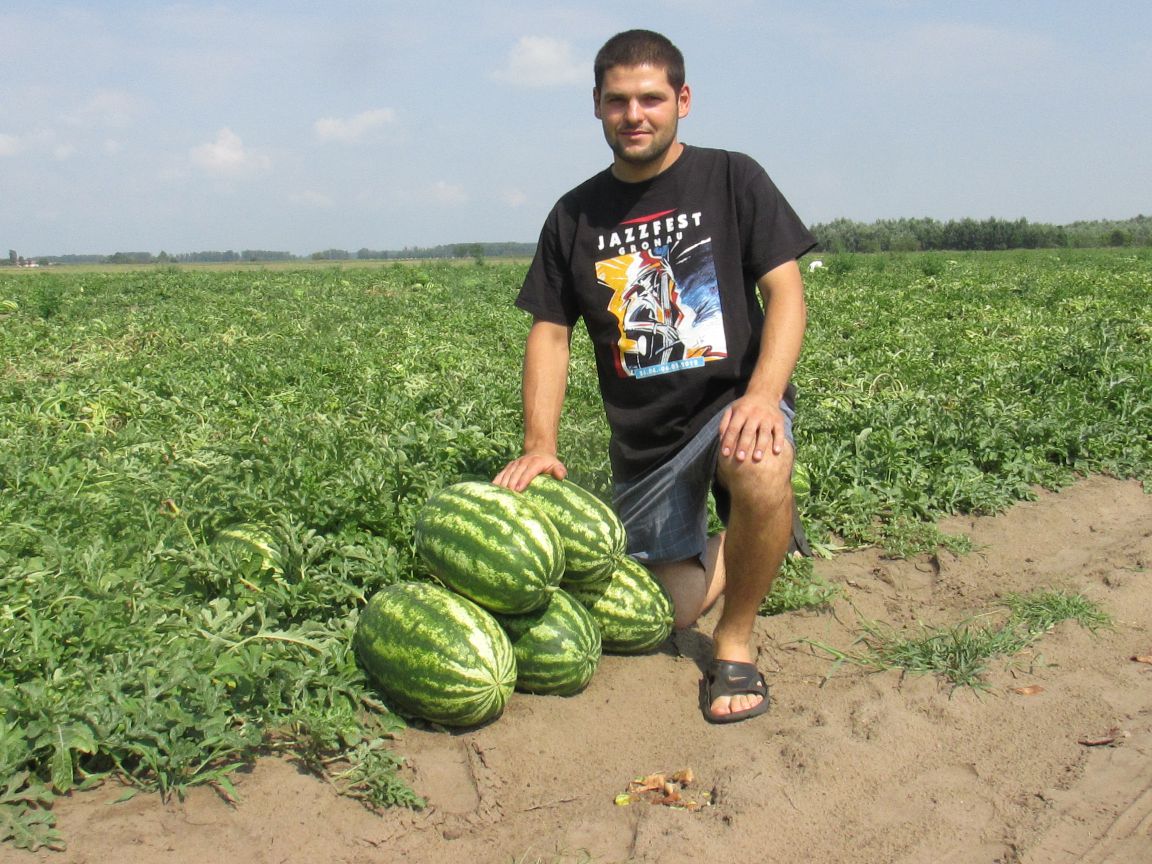 Saját lábakon- IPA alap kb. 24.000 Mrd Ft (2013!)      (falusi átlag 13 e Ft/fő, 83% ez alatt)
hitelátvállalás – 2014. június – 1.366 Mrd Ft (nem érintett a falusiak 10 %-a (1114 falu)+ a városiak 2 %-a 28 város)
Népesség-adatok
Mjv-k: 1.939 ezer fő
Város + falu: 5.160 ezer fő (ebből falusi 51,3 %)
Ezen felül Bp. + Érd: 1.698 + 65,5 ezer fő
Országgyűlési választás 2014.
Népszavazás 2016.
A vidék teszi a dolgát ?
Lássunk tisztán! 

Beszéljünk őszintén! 

Hasznosságtudat

új „szűkösségek” (természet, kultúra, emberség, demokrácia)